Exploration, exploitation, and resistance: how did Europeans make connections in Africa and the America’s 1500-1900?
Title: Why did Europeans get involved in the business of enslaving people?
What were the causes of the Slave trade?
Activity 1:
Label the boxes: *Religious  	*Economic	*Other
Challenge: chose a new label for the boxes entitled ‘other’
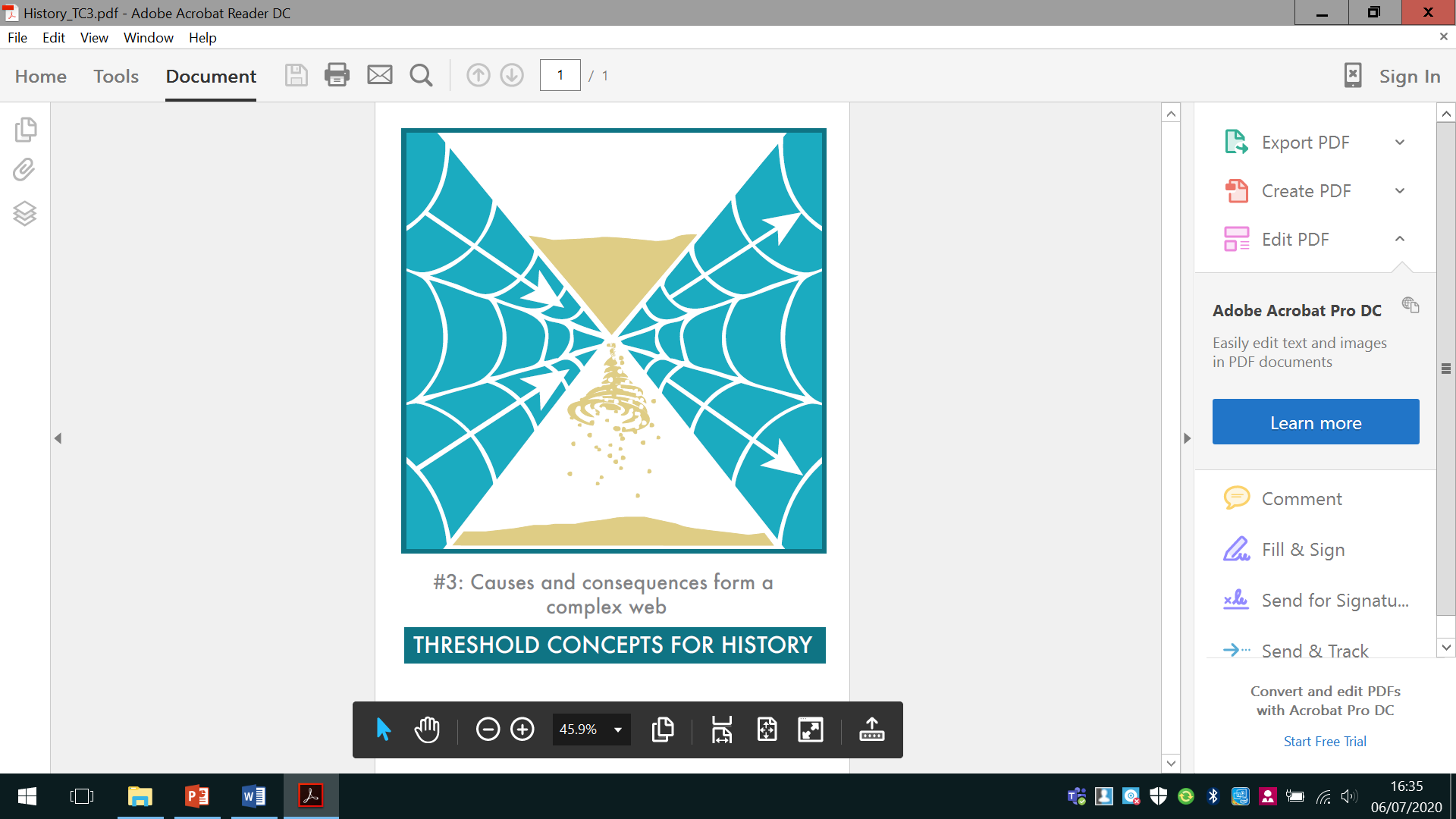 The Causes of the Slave Trade
Activity 2- watch the video and write down the three main CAUSES for slave trade: 
https://www.bbc.co.uk/bitesize/clips/znjjmp3
1. 
2.
3.
Challenge: explain how this threshold concept links to what we are learning about in todays lesson
The Causes of the Slave Trade
Activity- watch the video and write down the three main CAUSES for slave trade: 
https://www.bbc.co.uk/bitesize/clips/zdvvr82
1. Money
2.Land
3.Power
The Triangle Trade
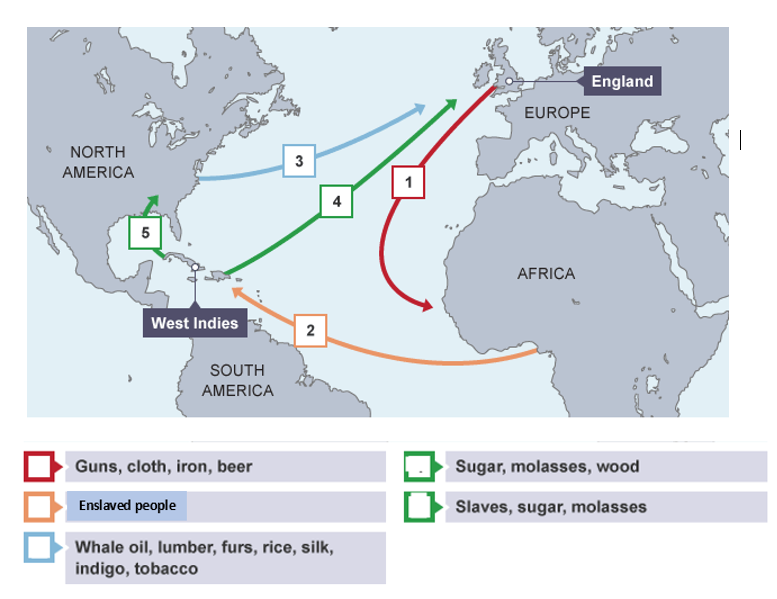 Watch video and match the items with the numbers
https://www.bbc.co.uk/bitesize/clips/zm44d2p
[Speaker Notes: Molasses are like sugar cane]
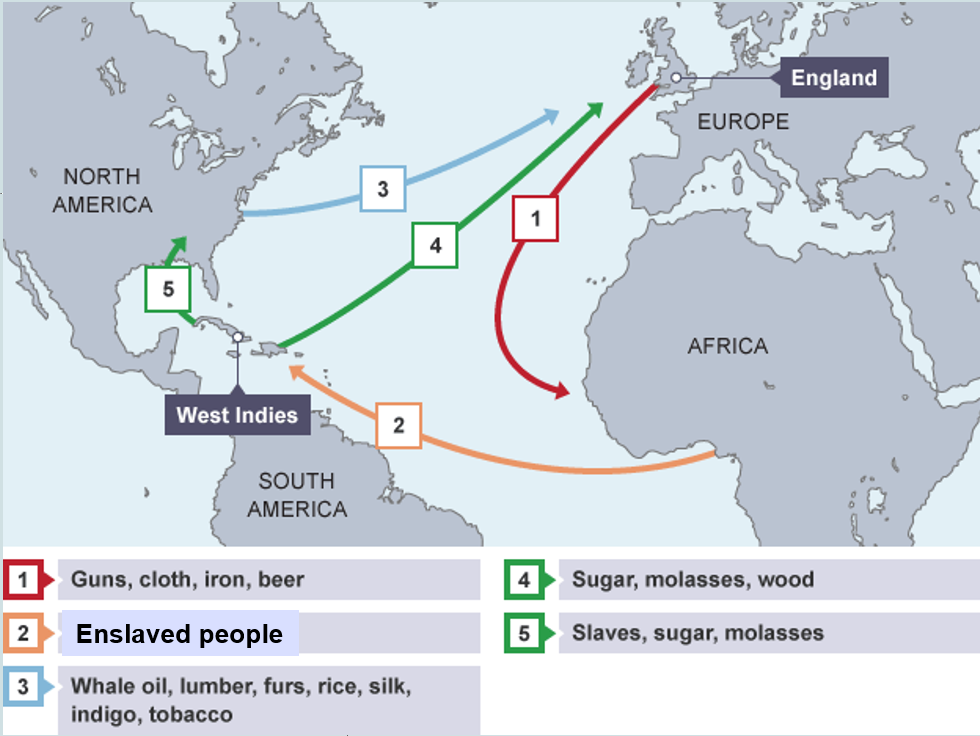 Answers
Legacy and consequences of the slave trade
Activity 3: Watch the clip and answer the questions https://www.youtube.com/watch?v=3NXC4Q_4JVg&t=136s

How many Africans were brought to the America’s during the slave trade?
When did the Atlantic slave trade begin?
The European settlers tried to force indigenous people to work as slaves true/ false
Slavery had existed in Africa before the Slave trade True/ False
What percentage of enslaved people died at sea? 
Most of the enslaved people taken from Africa were men True/ false
What happened to African Kingdoms that relied on the slave trade, when slavery was abolished?
European religious ideas always challenged the slave trade. True/ false
Answers
Watch the clip and answer the questions https://www.youtube.com/watch?v=3NXC4Q_4JVg&t=136s

How many Africans were brought to the America’s during the slave trade? 10 million
When did the Atlantic slave trade begin? Late 1400s
The European settlers tried to force indigenous people to work as slaves true/ false
Slavery had existed in Africa before the Slave trade True/ False
What percentage of enslaved people died at sea? 20%
Most of the enslaved people taken from Africa were men True/ false
What happened to African Kingdoms that relied on the slave trade, when slavery was abolished? They collapsed
European religious ideas always challenged the slave trade. True/ false In fact in helped justify the slave trade and create racist ideas that still exist to this day
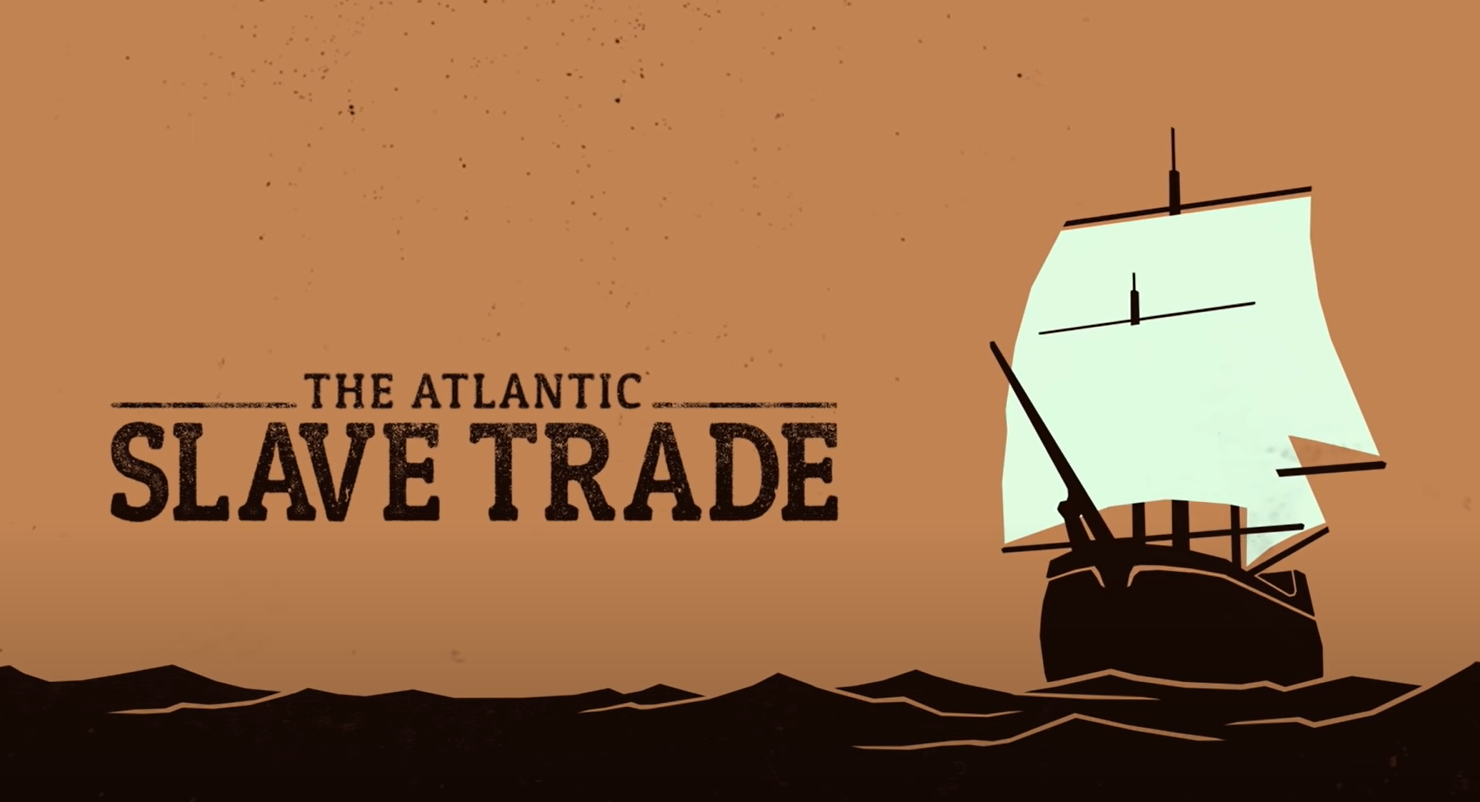 Final thoughts…Discussion: What was the most important factor in causing the start of the Atlantic slave trade?